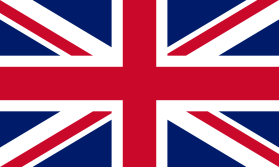 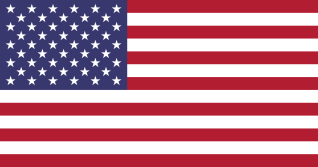 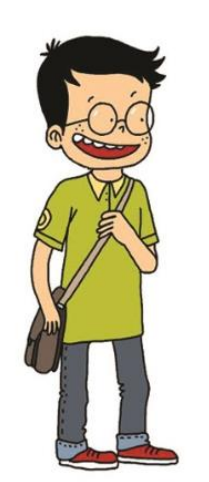 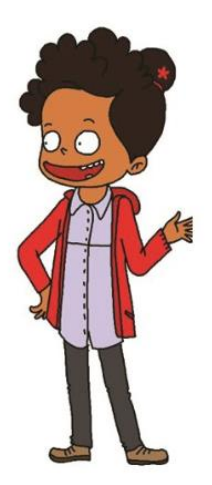 NIVEAU 2
4- My hobbies
4.2- Internet activities
Step 1
4.2 Internet Activities – Step 1
Tongue Twister
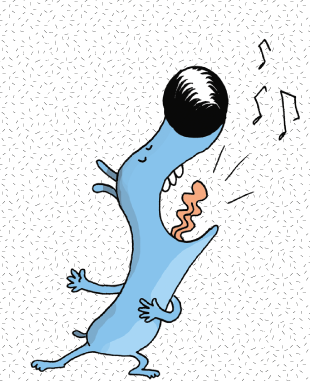 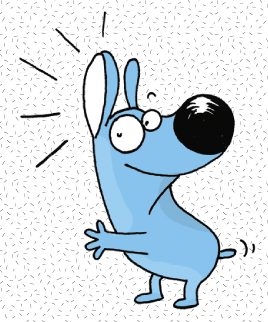 4.2 Internet Activities – Step 1
Listen and repeat
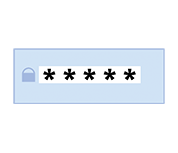 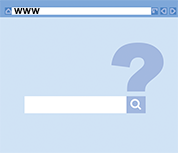 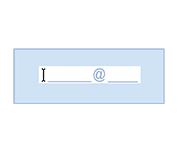 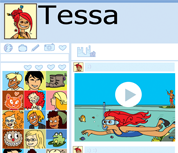 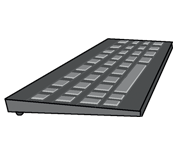 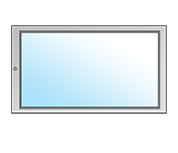 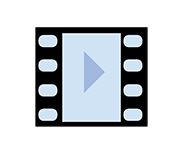 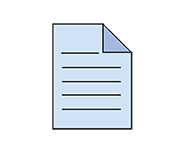 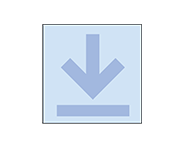 4.2 Internet Activities – Step 1
What’s missing ?
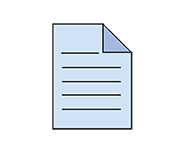 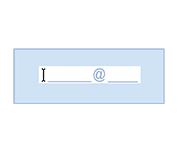 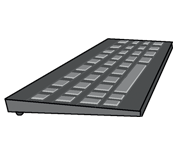 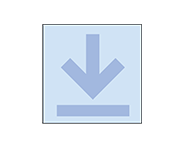 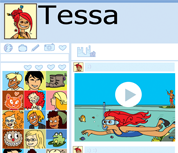 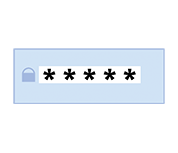 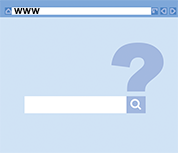 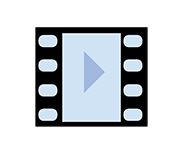 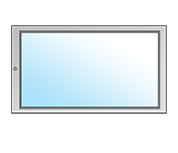 4.2 Internet Activities – Step 1
What’s missing ?
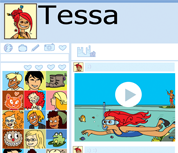 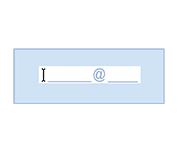 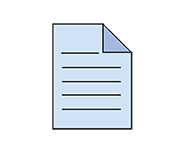 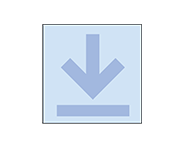 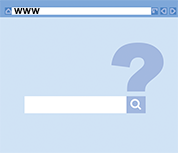 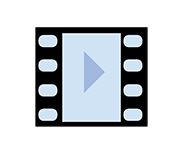 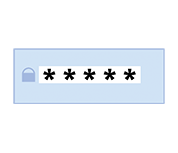 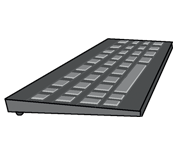 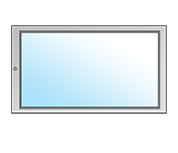 4.2 Internet Activities – Step 1
What’s missing ?
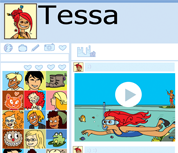 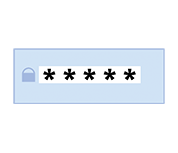 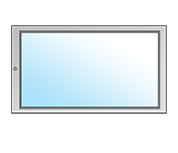 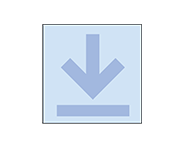 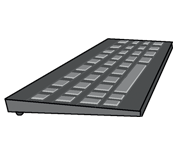 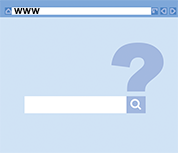 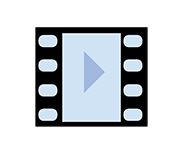 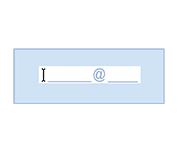 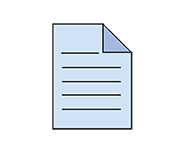 4.2 Internet Activities – Step 1
What’s missing ?
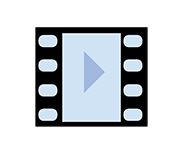 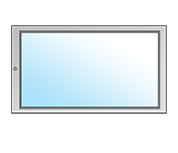 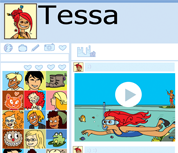 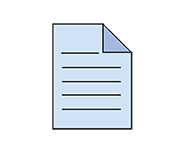 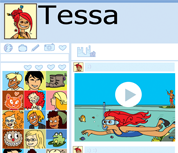 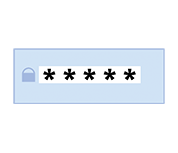 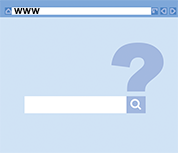 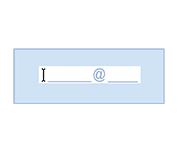 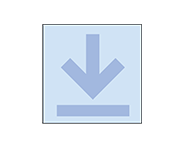 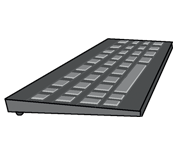 4.2 Internet Activities – Step 1
What’s missing ?
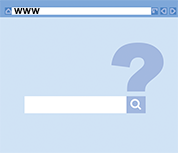 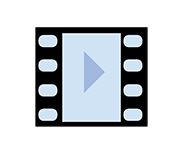 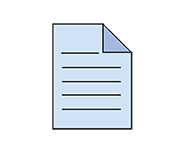 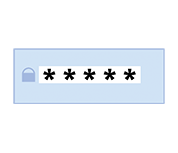 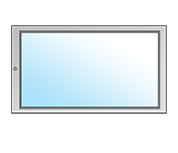 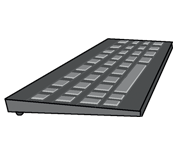 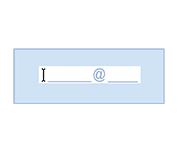 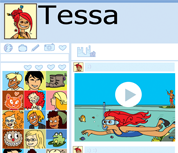 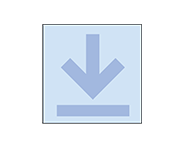 4.2 Internet Activities – Step 1
What’s missing ?
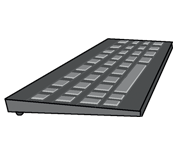 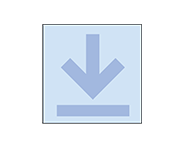 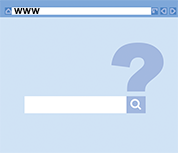 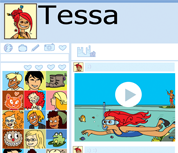 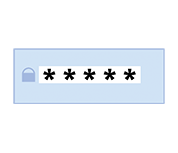 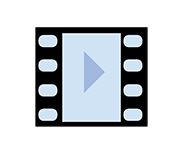 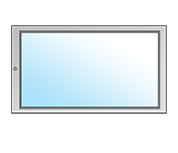 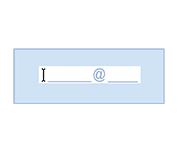 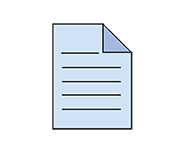 4.2 Internet Activities – Step 1
What’s missing ?
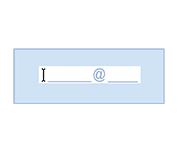 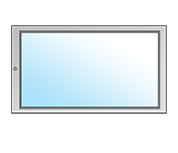 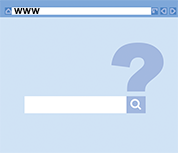 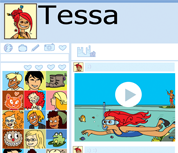 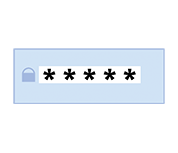 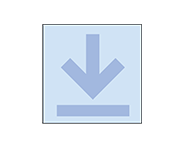 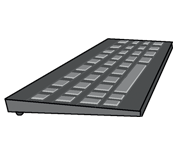 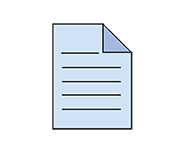 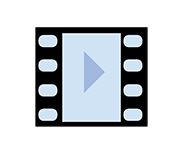 4.2 Internet Activities – Step 1
What’s missing ?
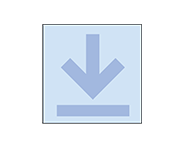 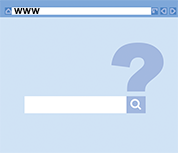 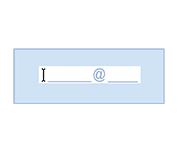 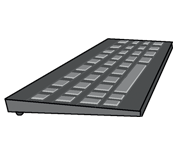 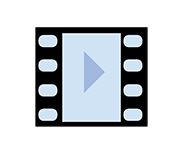 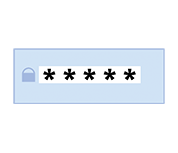 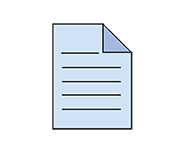 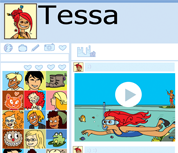 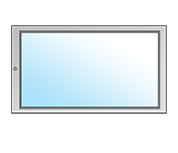 4.2 Internet Activities – Step 1
What’s missing ?
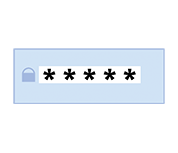 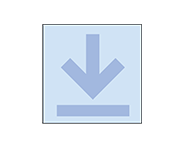 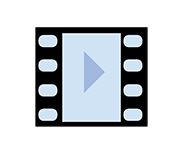 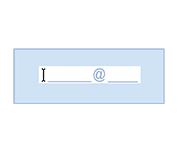 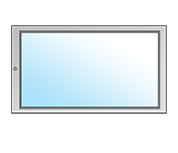 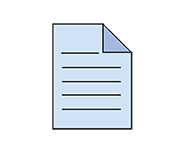 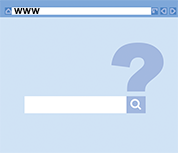 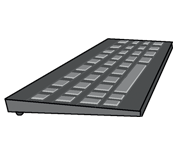 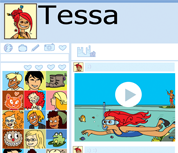 4.2 Internet Activities – Step 1
Look and say what you can.
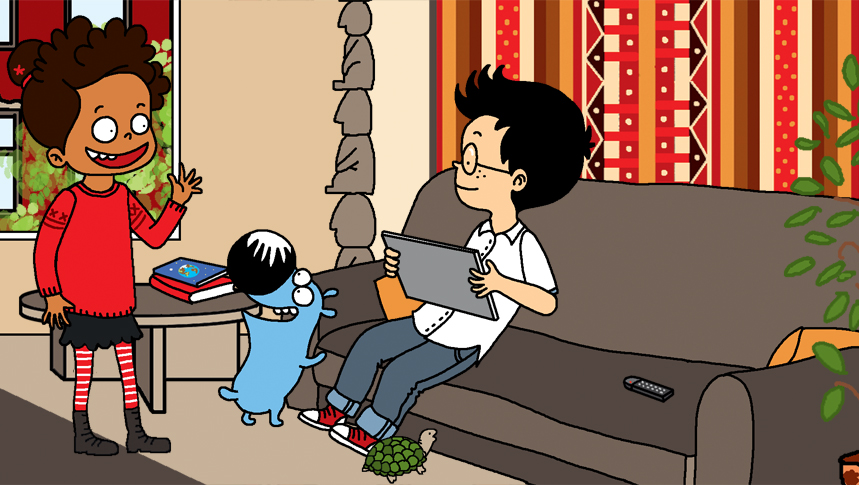 4.2 Internet Activities – Step 1
What’s missing ?
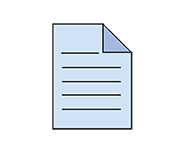 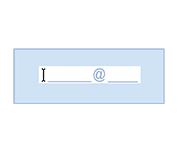 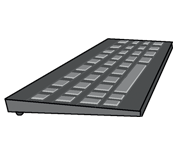 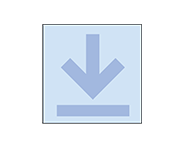 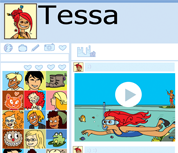 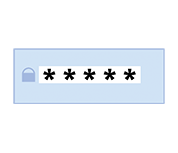 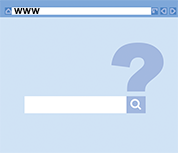 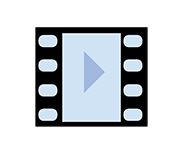 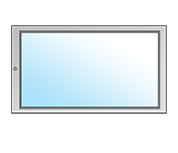 4.2 Internet Activities – Step 1
What’s missing ?
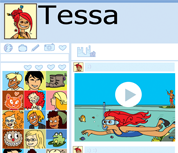 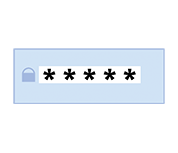 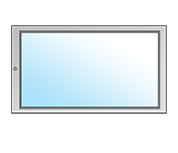 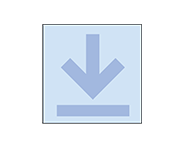 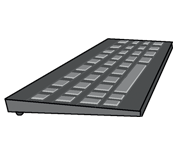 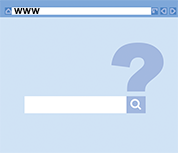 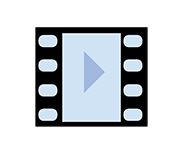 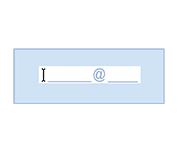 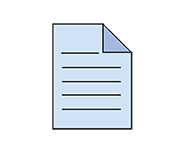 4.2 Internet Activities – Step 1
What’s missing ?
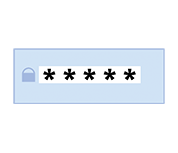 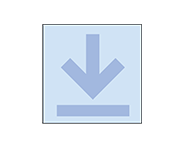 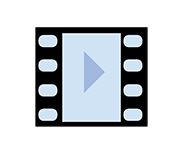 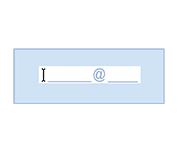 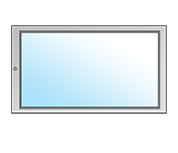 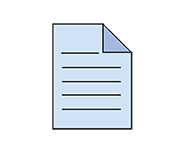 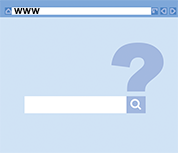 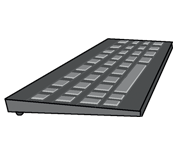 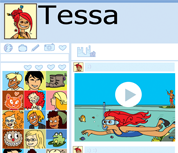 4.2 Internet Activities – Step 1
What’s missing ?
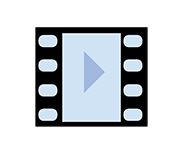 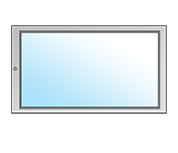 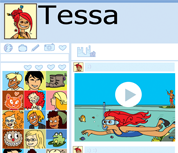 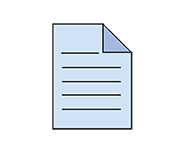 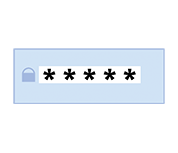 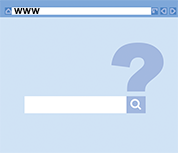 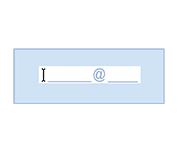 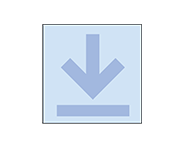 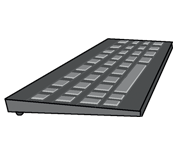 4.2 Internet Activities – Step 1
What’s missing ?
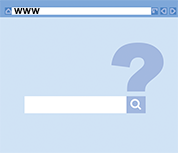 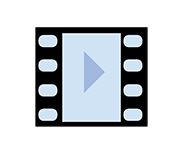 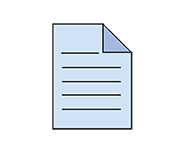 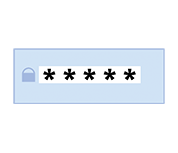 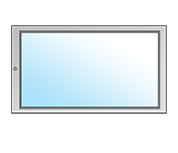 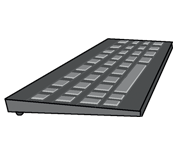 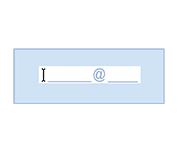 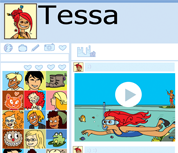 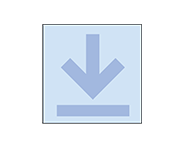 4.2 Internet Activities – Step 1
What’s missing ?
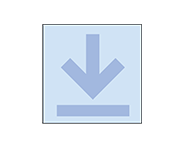 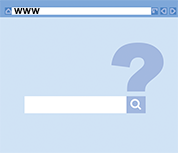 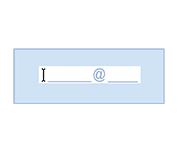 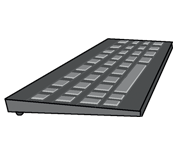 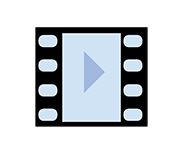 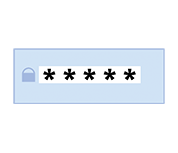 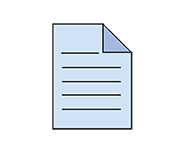 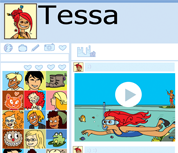 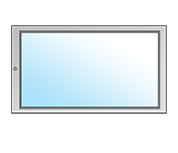 4.2 Internet Activities – Step 1
What’s missing ?
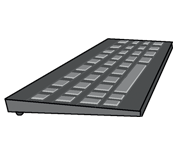 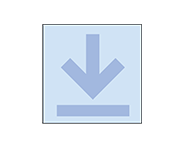 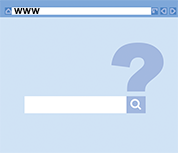 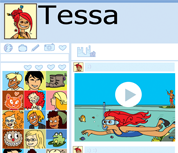 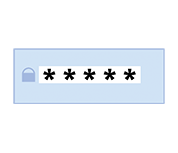 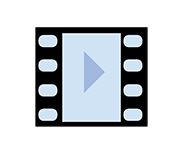 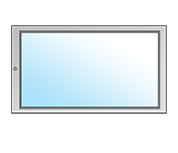 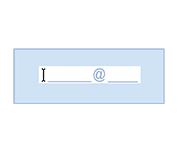 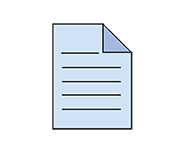 4.2 Internet Activities – Step 1
What’s missing ?
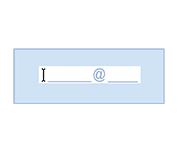 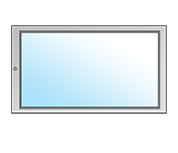 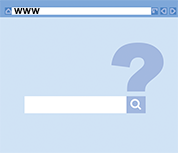 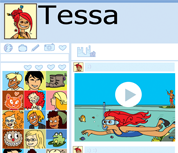 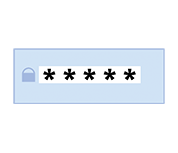 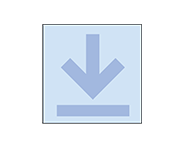 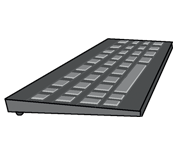 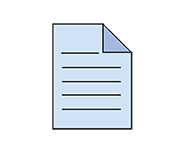 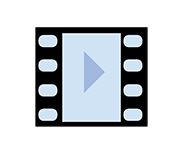 4.2 Internet Activities – Step 1
What’s missing ?
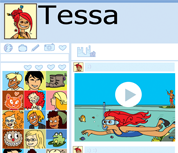 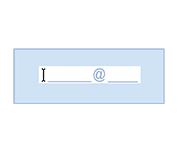 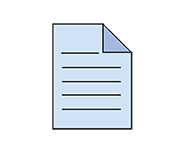 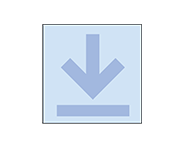 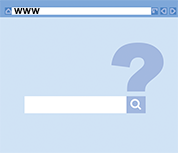 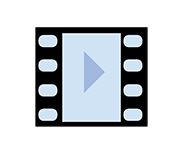 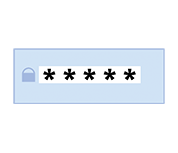 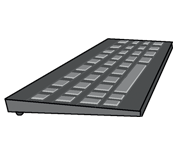 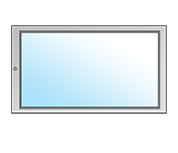 4.2 Internet Activities – Step 1
Listen and click on the right picture.
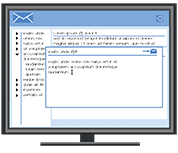 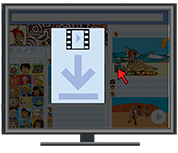 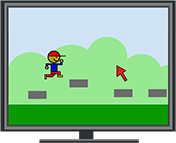 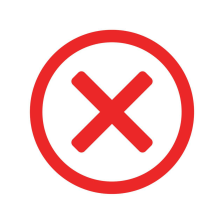 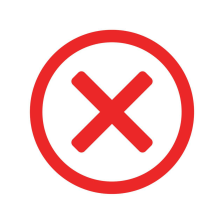 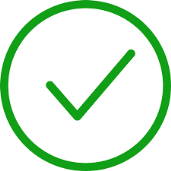 1/6
4.2 Internet Activities – Step 1
Listen and click on the right picture.
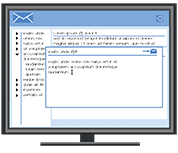 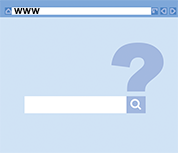 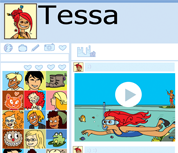 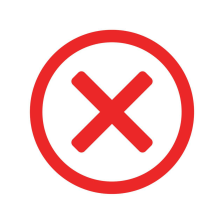 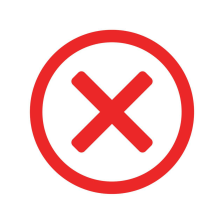 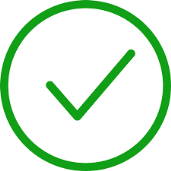 2/6
4.2 Internet Activities – Step 1
Listen and click on the right picture.
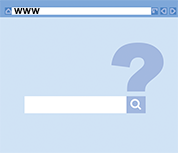 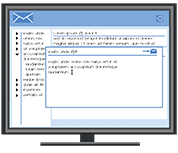 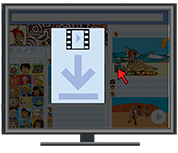 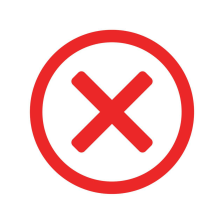 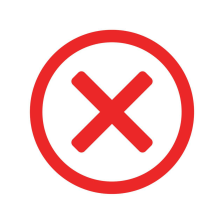 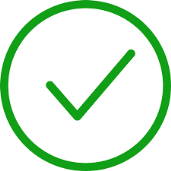 3/6
4.2 Internet Activities – Step 1
Listen and click on the right picture.
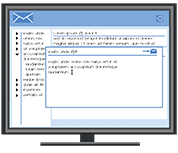 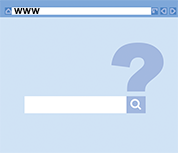 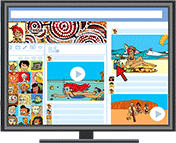 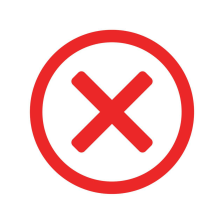 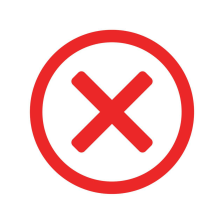 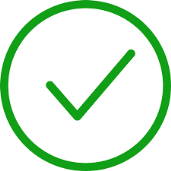 4/6
4.2 Internet Activities – Step 1
Listen and click on the right picture.
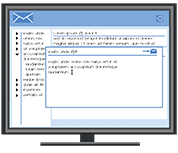 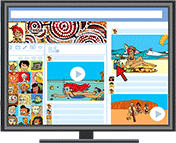 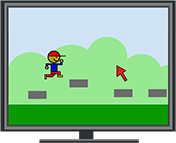 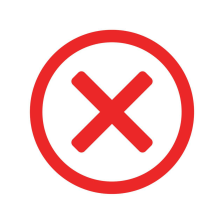 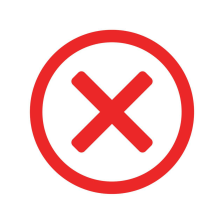 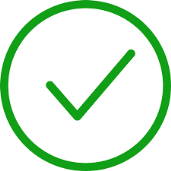 5/6
4.2 Internet Activities – Step 1
Listen and click on the right picture.
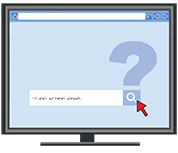 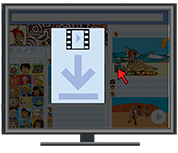 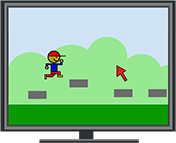 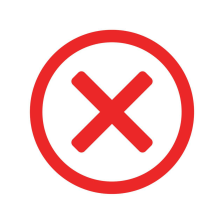 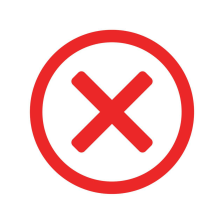 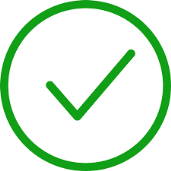 6/6
4.2 Internet Activities – Step 1
What have we learned ?
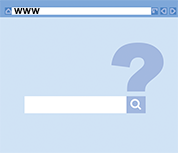 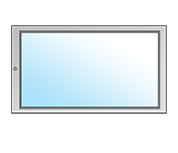 a tablet
a website
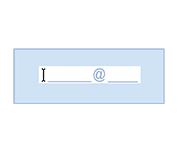 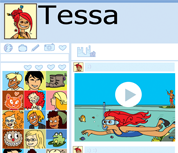 an email adress
a social network
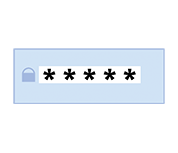 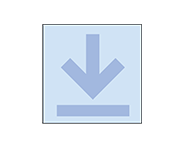 a password
to download
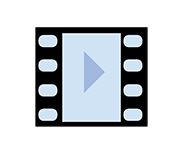 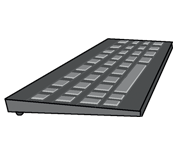 a  video
a keyboard
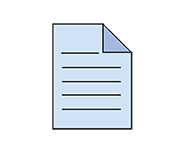 a file
4.2 Internet Activities – Step 1